Naomi sub-national estimates: Data review function in Naomi
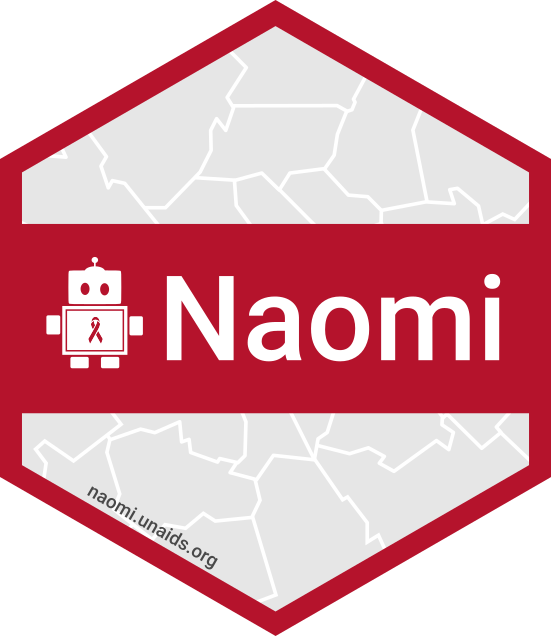 December 2022 / January 2023
version 28 November 2022
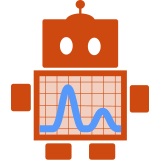 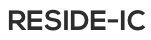 Naomi team
Rob Ashton
Rachel Esra
Nick Dolan
Jeff Eaton
Lekan Anifowoshe
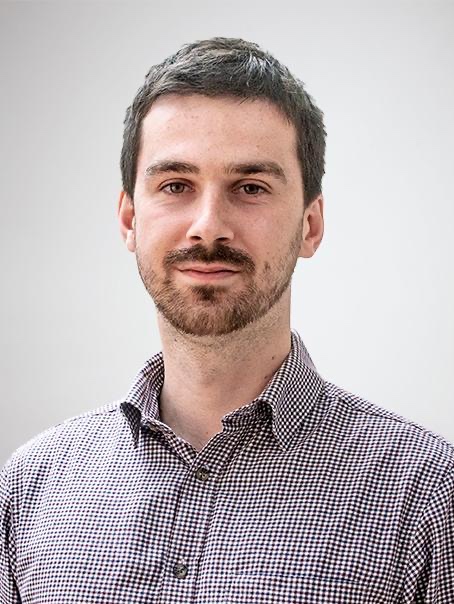 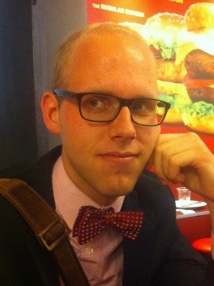 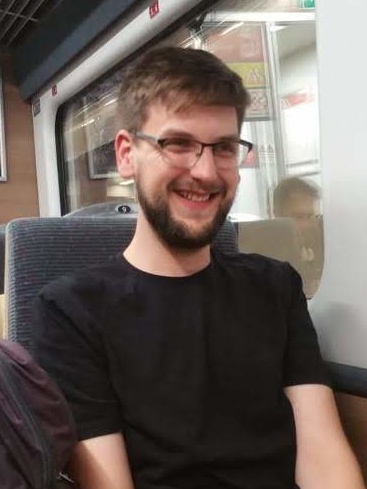 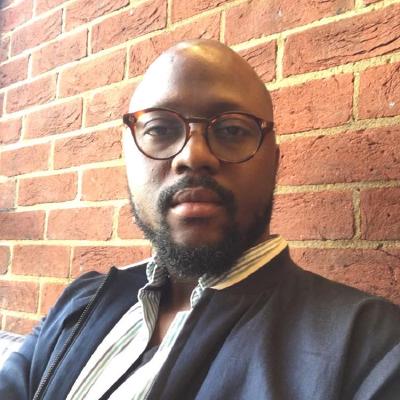 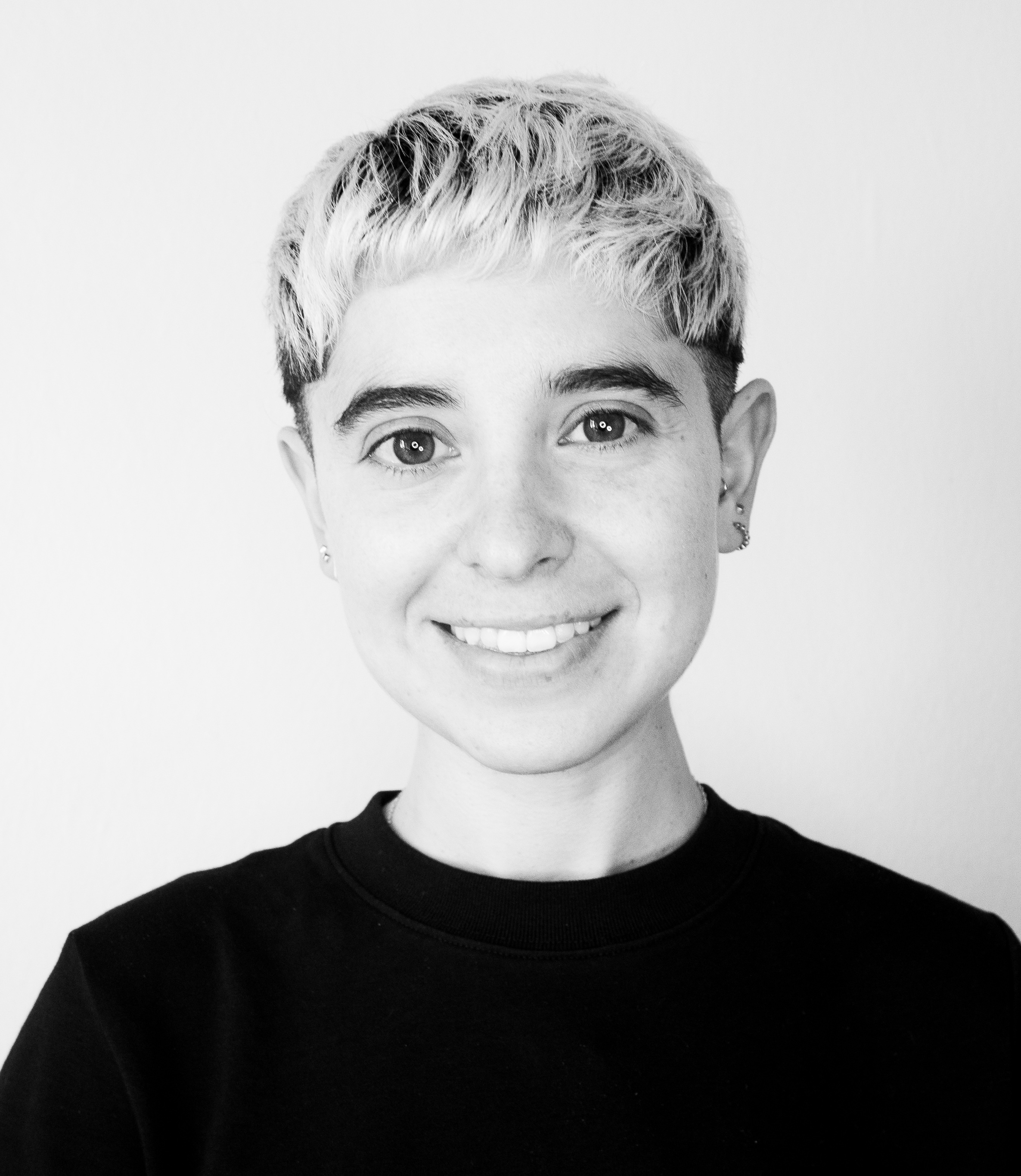 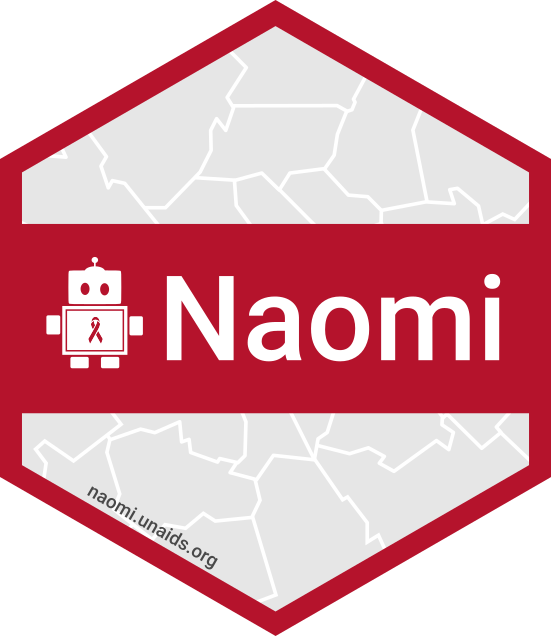 Rich Fitzjohn
Alex Hill
Emma Russell
Oli Stevens
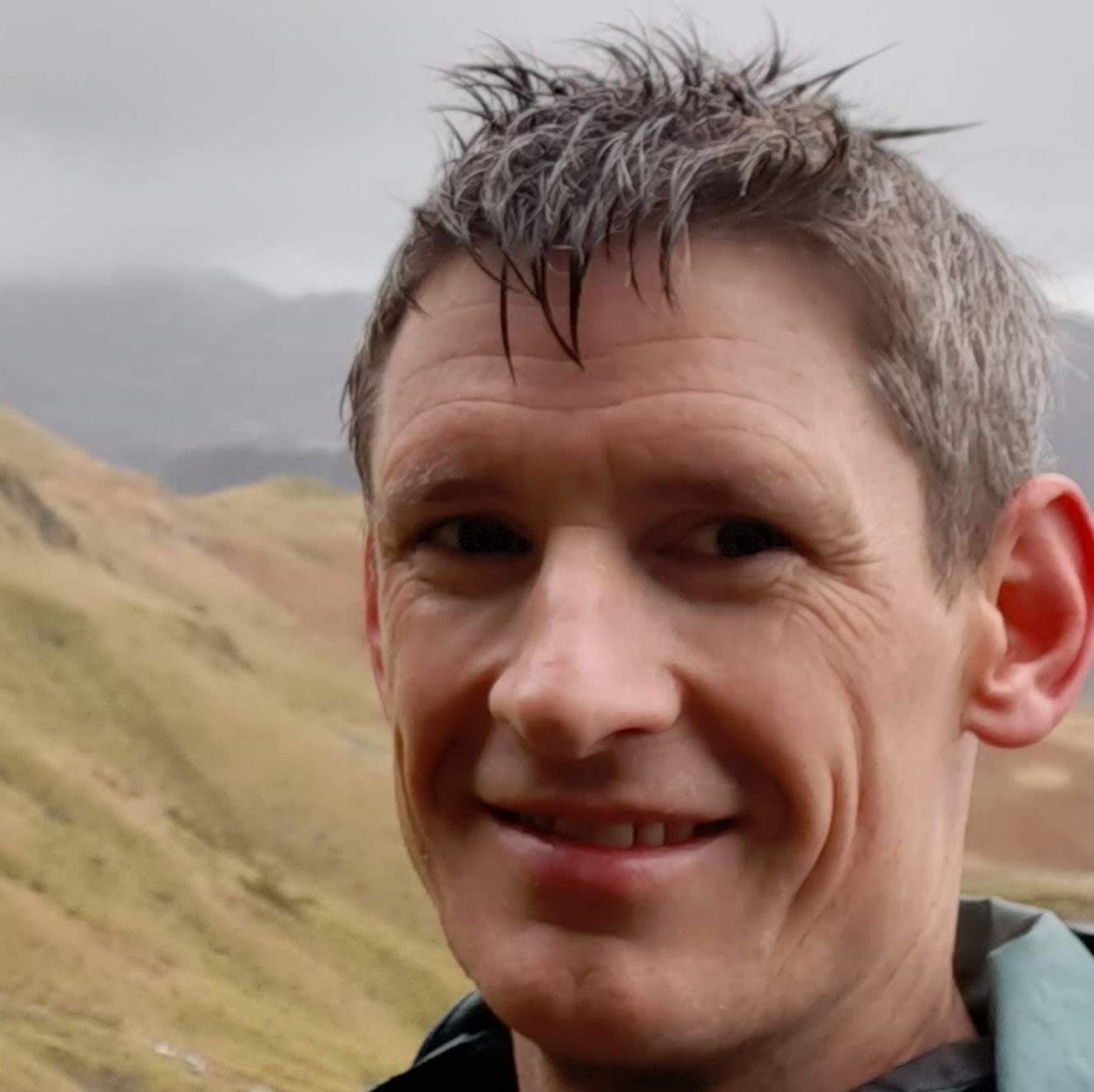 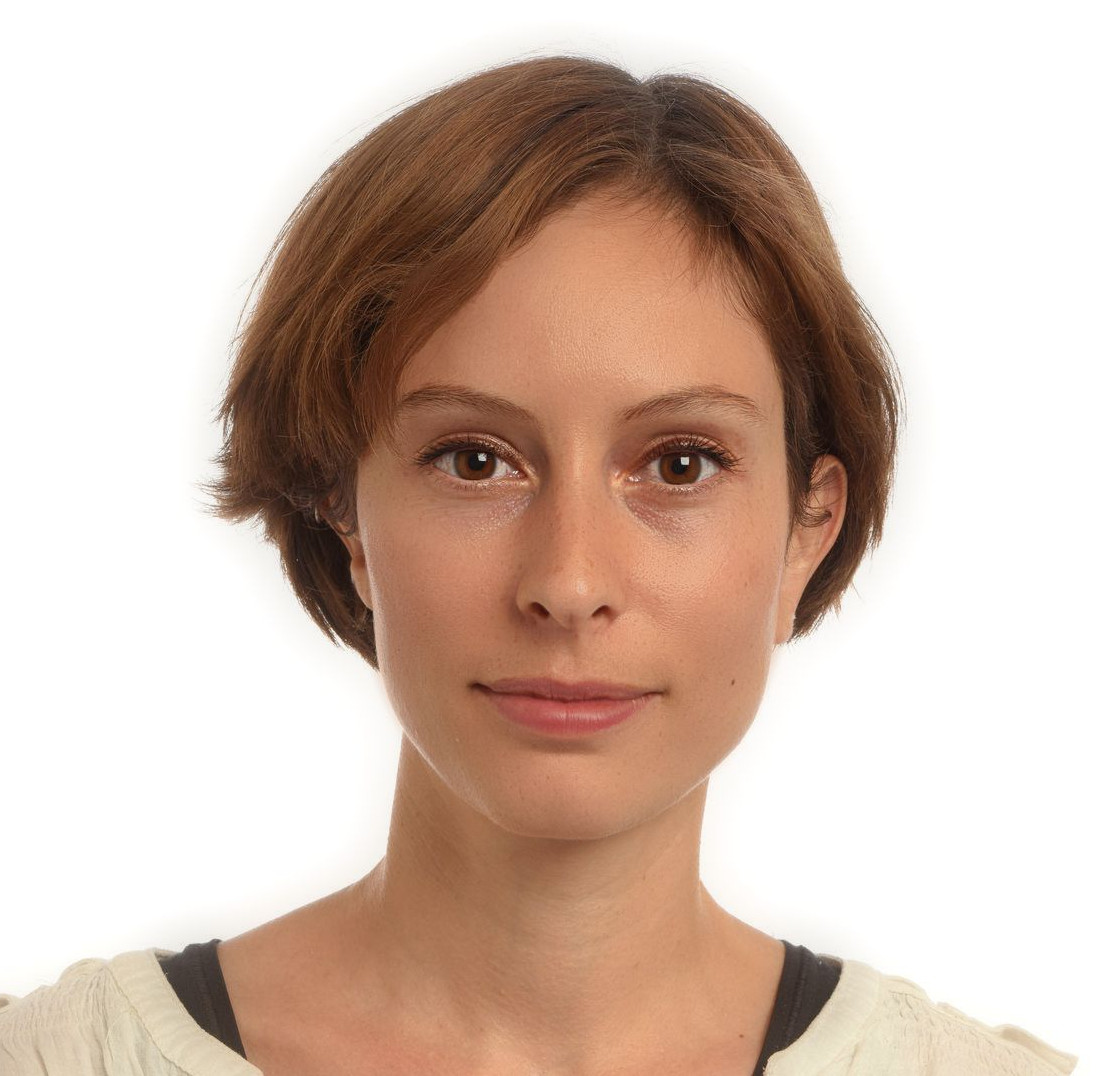 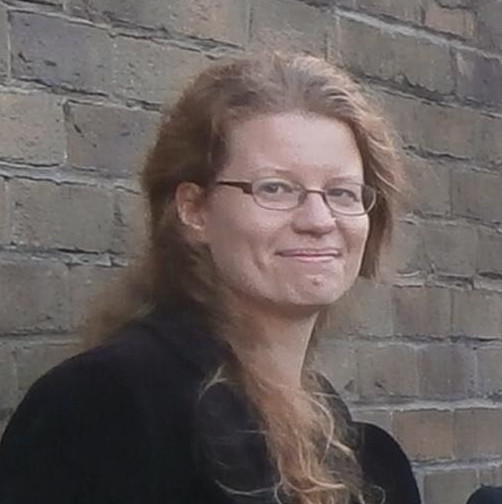 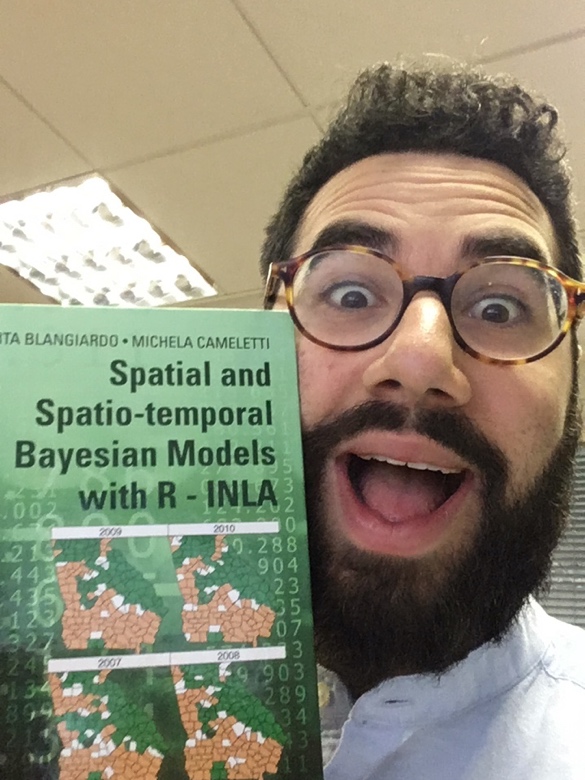 Logging into Naomi with an existing ADR account
Importing data from the ADR
Data review tool
Data review function in Naomi
https://naomi.unaids.org
Logging in with SSO:
Click ‘Log In with AuthO’ 
Login with ADR username and password
Enables:
ADR integration
Project and version saving and sharing

To create an account:
Click 'Sign Up'
If you cannot log in with your historical details please contact naomi-support@imperial.ac.uk
1. Naomi log in
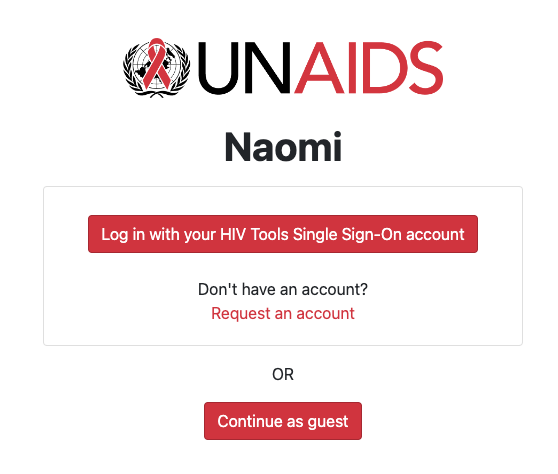 https://naomi.unaids.org
Logging in with SSO:
Click ‘Log In with AuthO’ 
Login with ADR username and password
Enables:
ADR integration
Project and version saving and sharing

To create an account:
Click 'Sign Up'
If you cannot log in with your historical details please contact naomi-support@imperial.ac.uk
1. Naomi log in
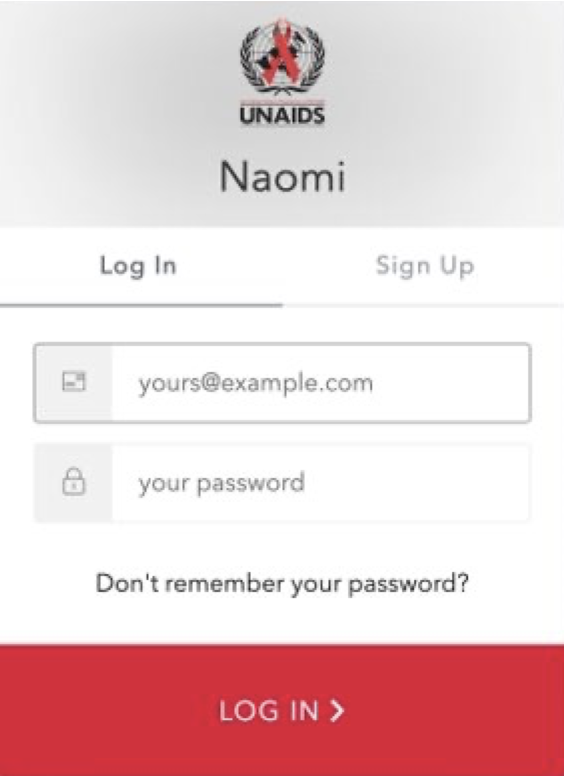 https://naomi.unaids.org
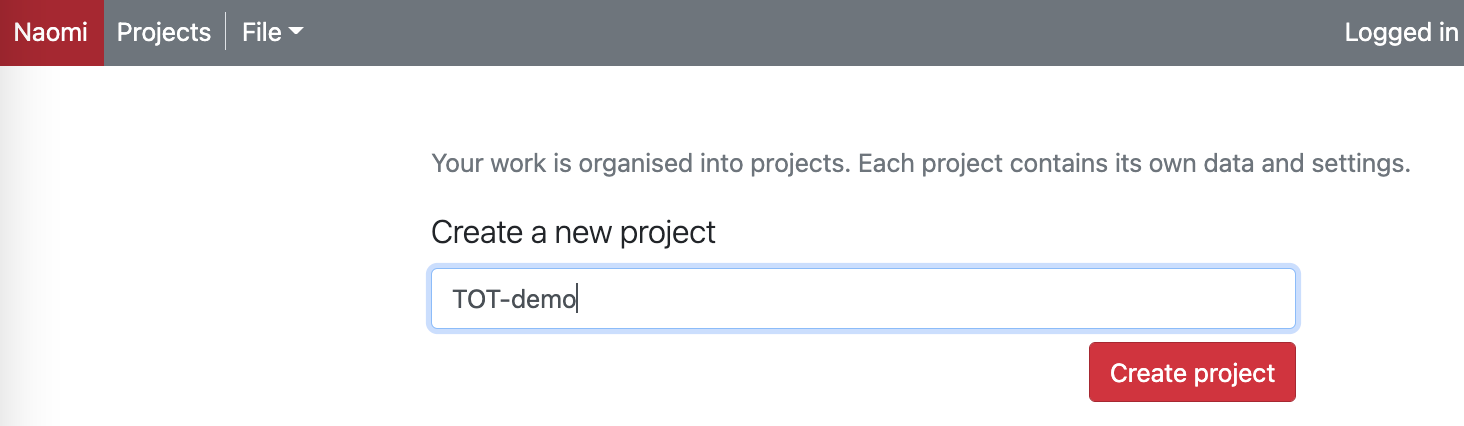 1. Naomi log in:Create demo project
Create a project from project landing page
https://adr.unaids.org
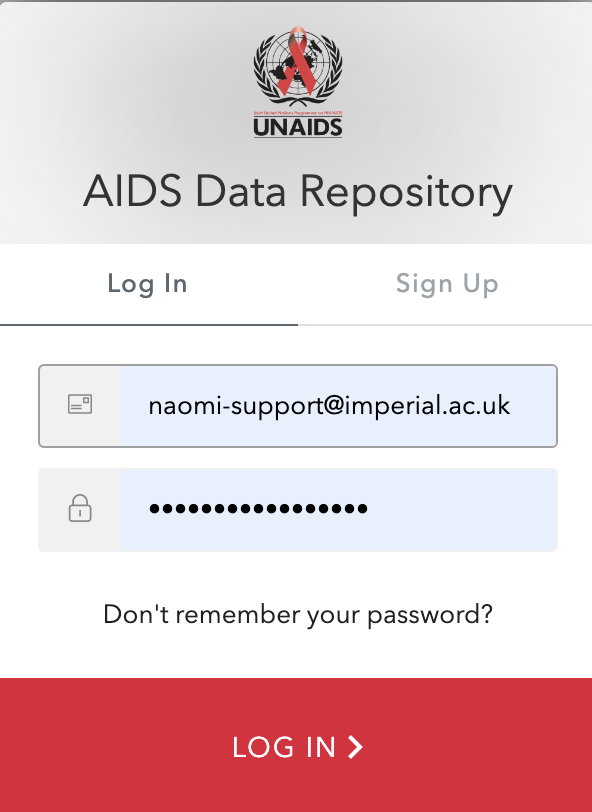 Log into the ADR using the same details
2. Upload data from the ADR
https://naomi.unaids.org
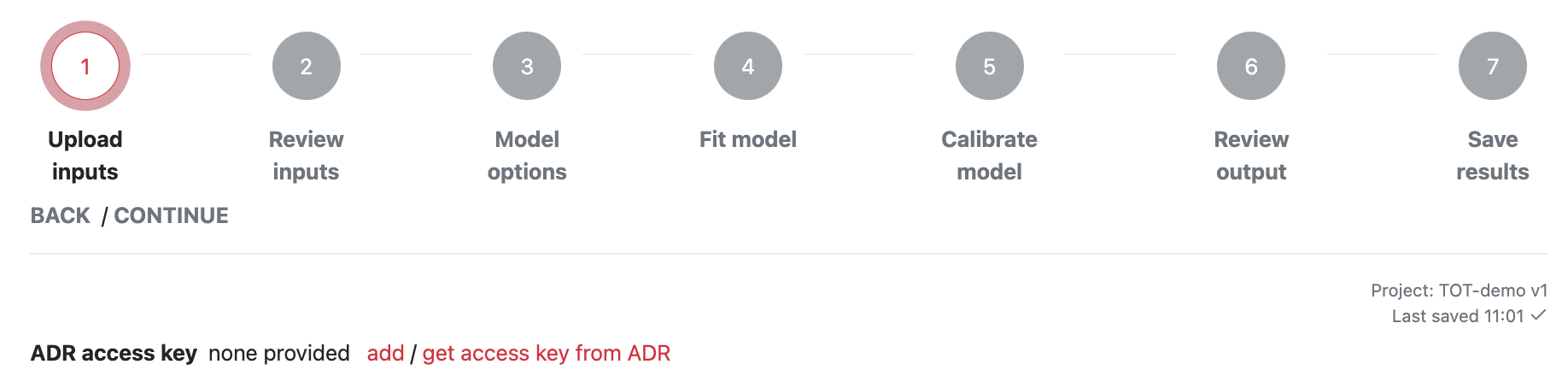 2. Upload data from the ADR
Click `access key from ADR` an you will be redirected to the ADR where you can copy your ADR key
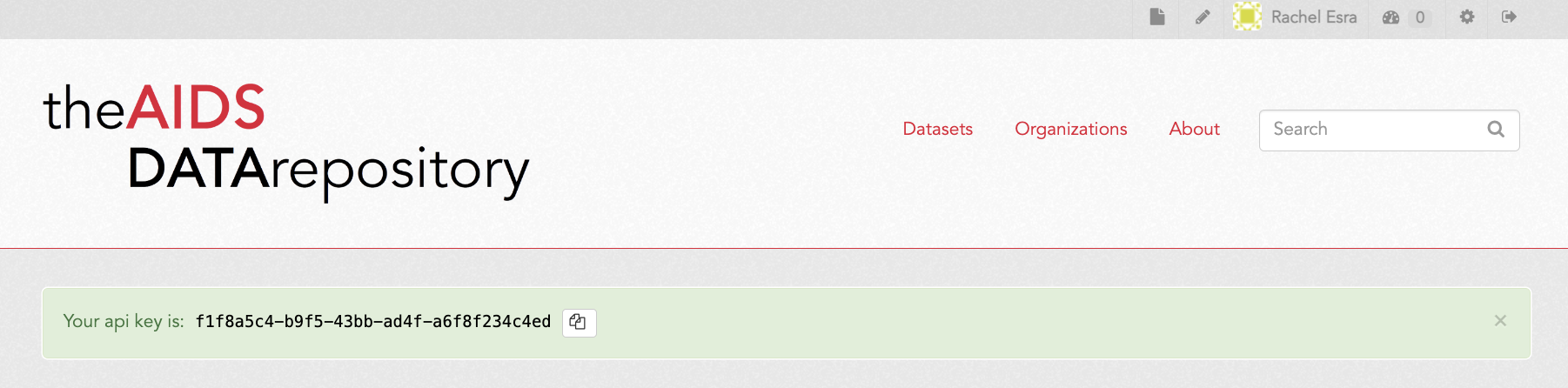 xxxxxxxxxxxxx
https://naomi.unaids.org
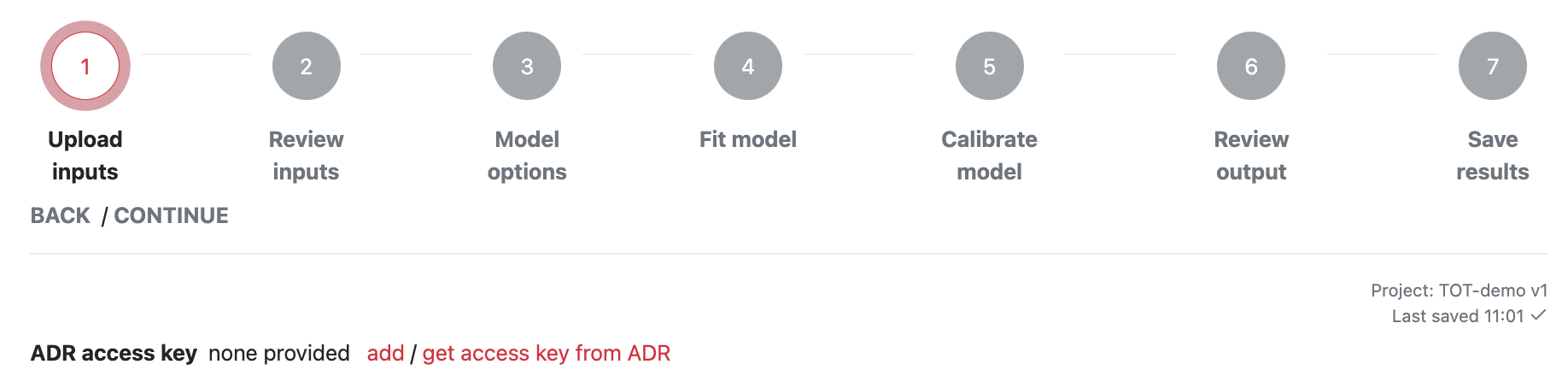 2. Upload data from the ADR
Click `Add` to fill  in ADR key

Add ADR access key 
Click `Save`

Click `Select ADR dataset`

Select data from dropdown menu and `Import`
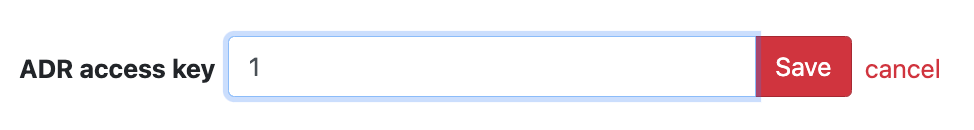 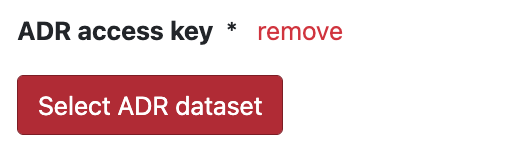 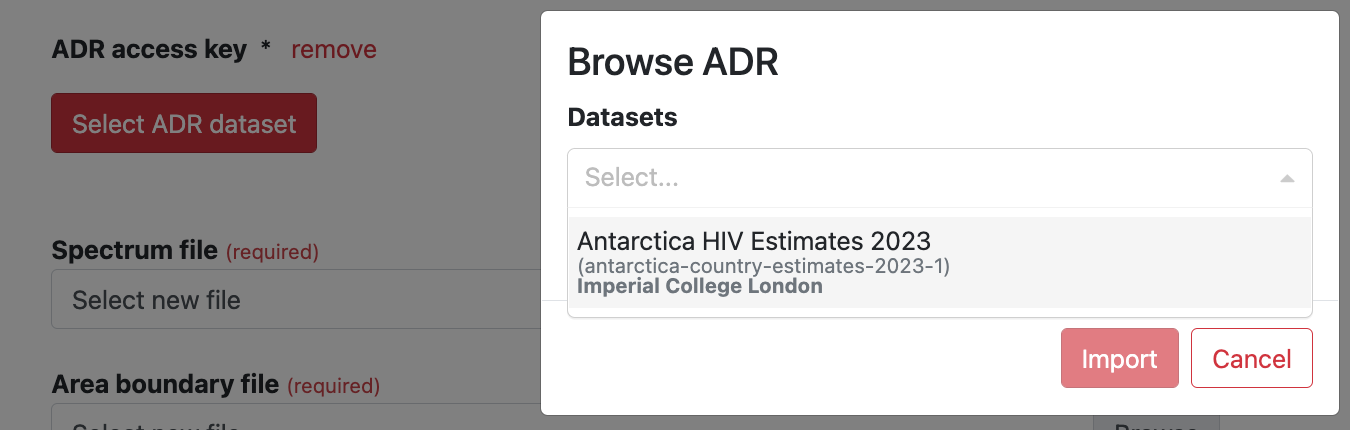 https://naomi.unaids.org
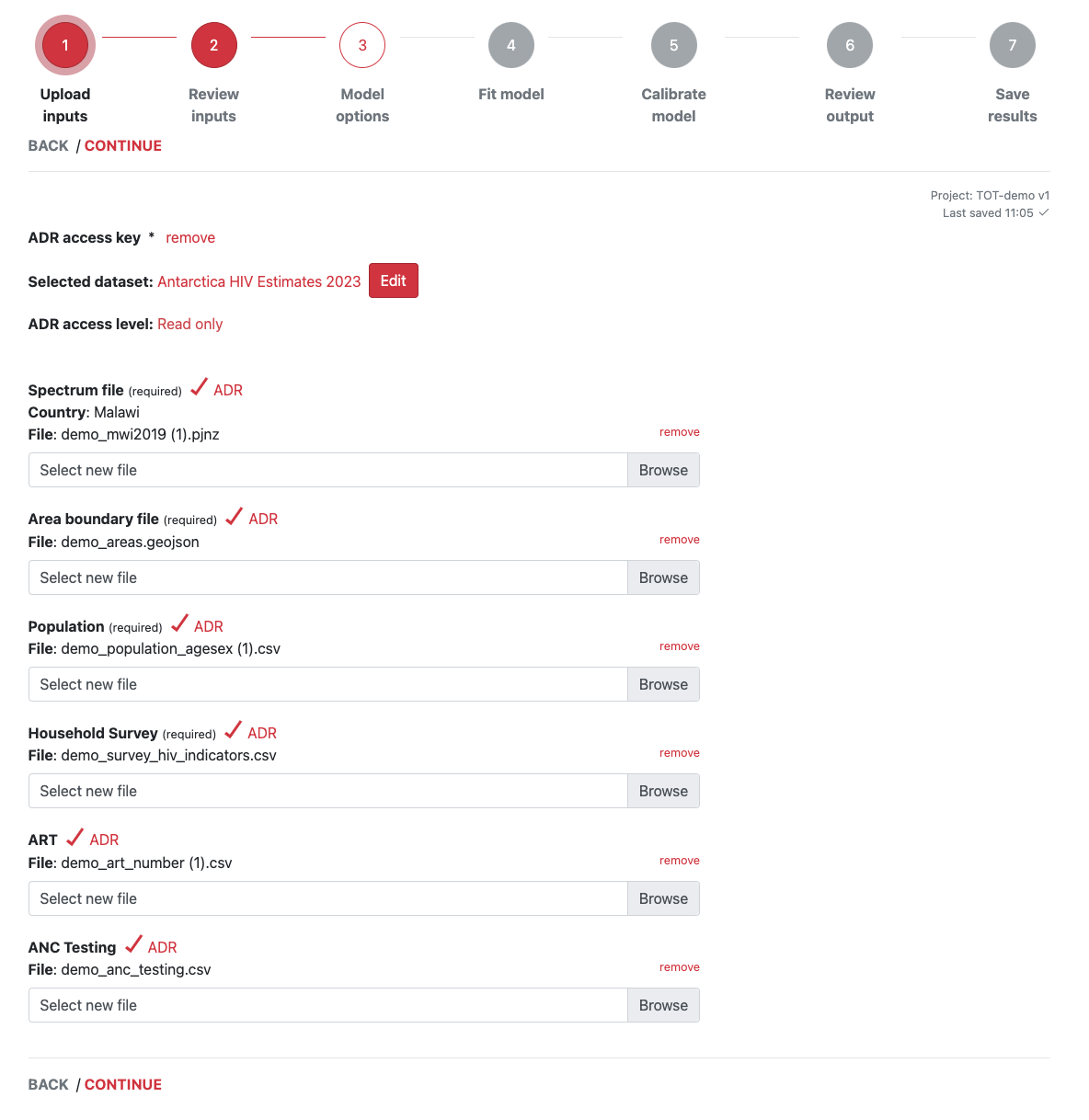 2. Upload data from the ADR
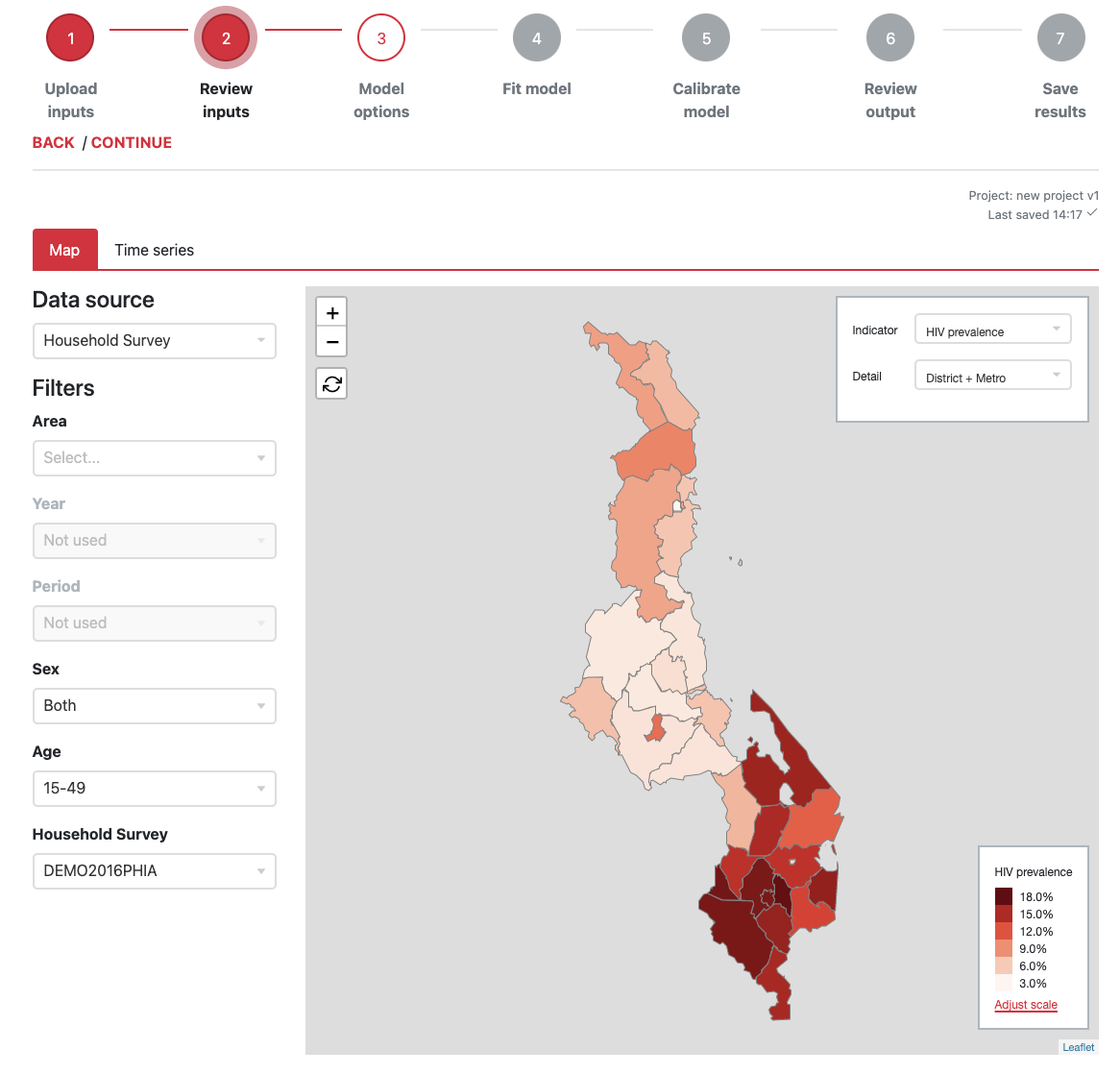 3. Review data:Maps
Map + tabular view of input data
Select all available stratifications:
Admin level and areas
Sex and age
Year / period
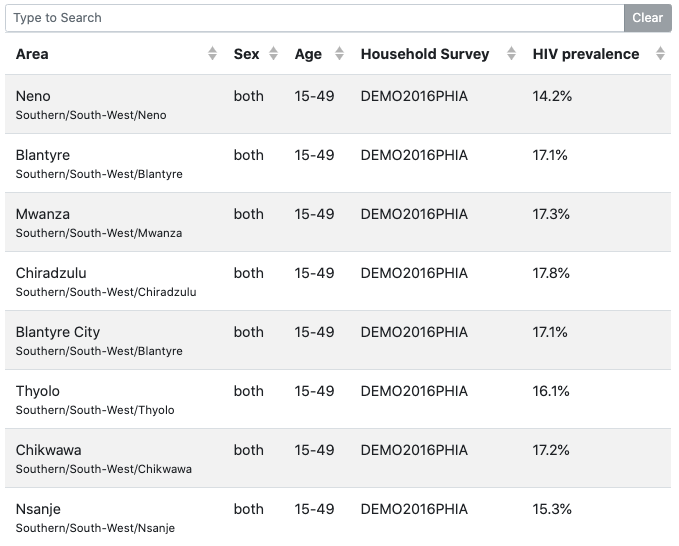 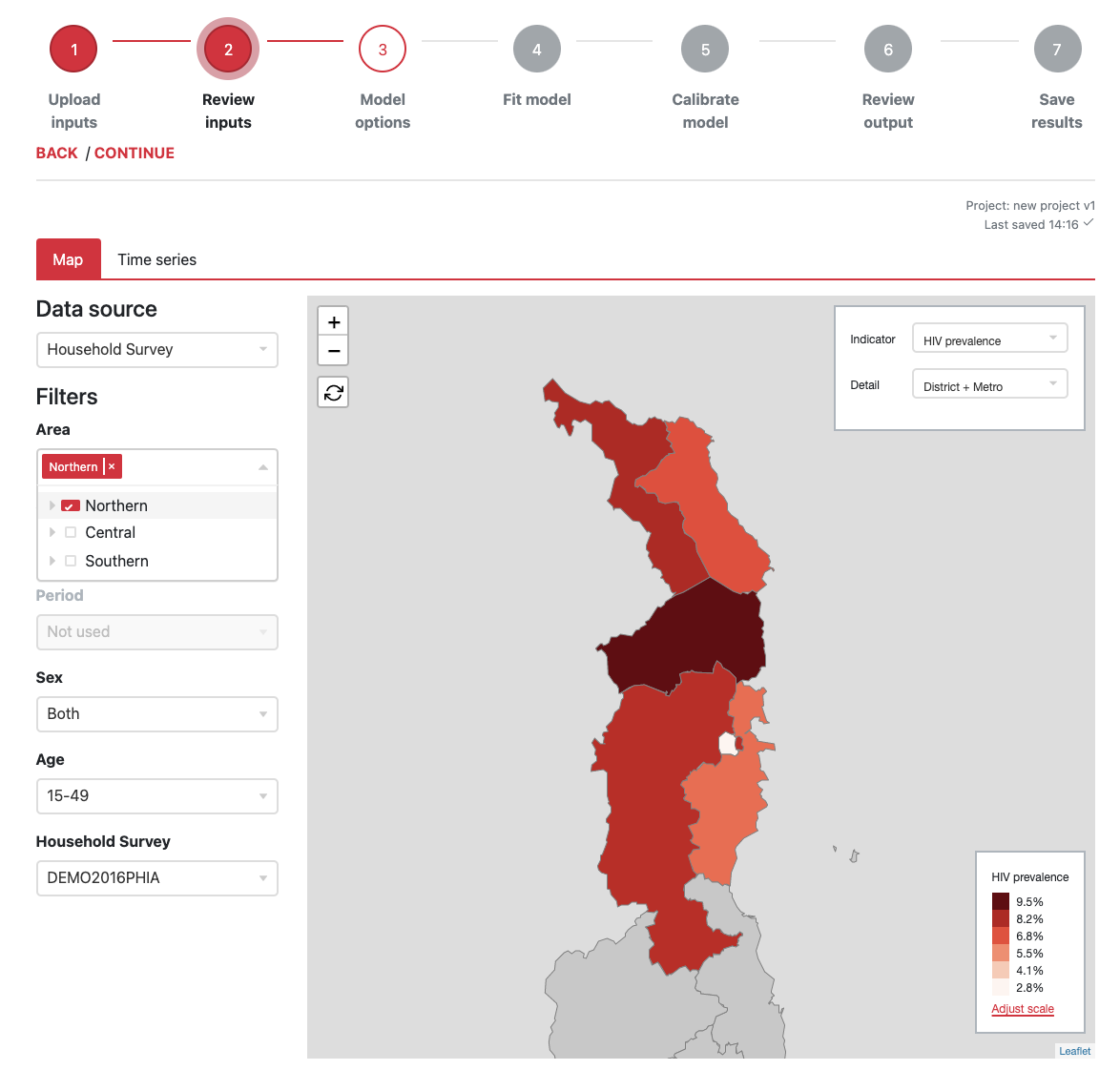 3. Review data:Maps
Map + tabular view of input data
Select all available stratifications:
Admin level and areas
Sex and age
Year / period
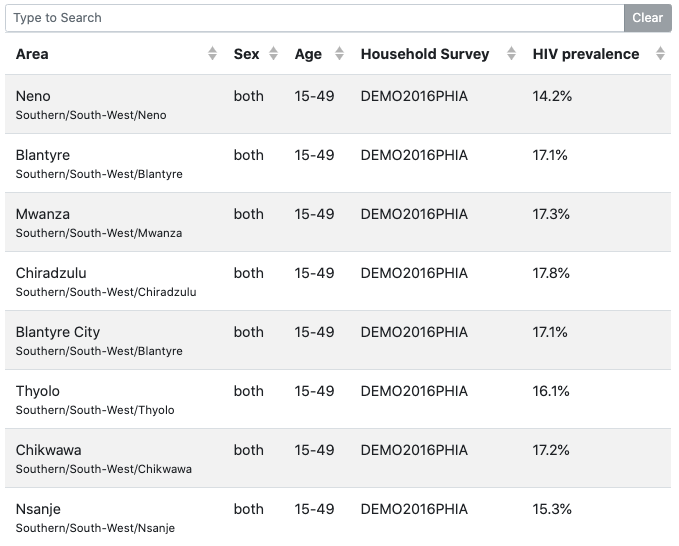 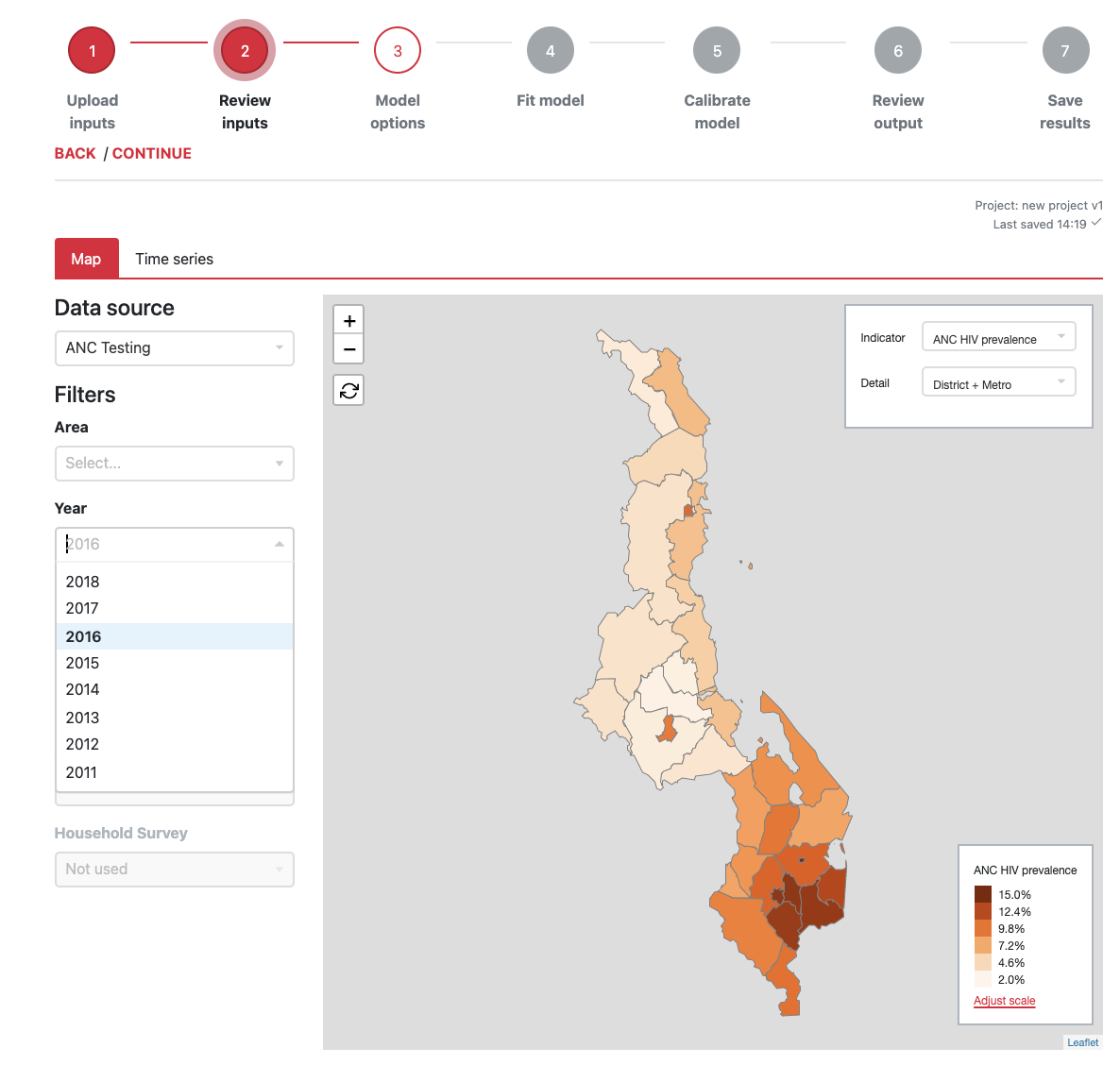 3. Review data:Maps
Map + tabular view of input data
Select all available stratifications:
Admin level and areas
Sex and age
Year / period
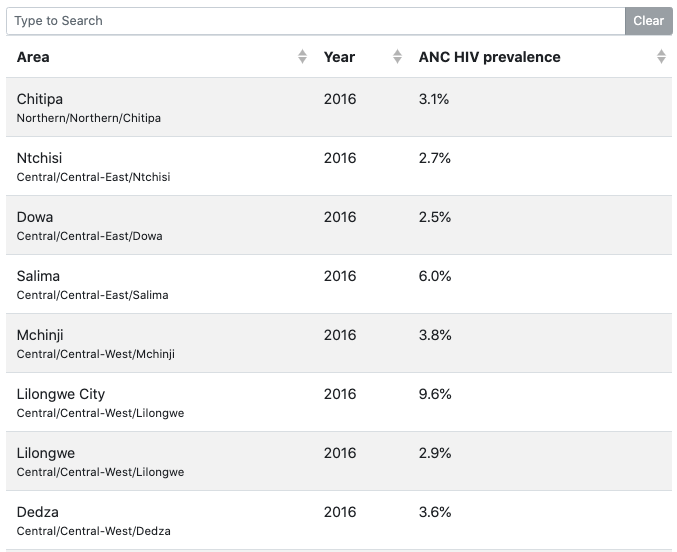 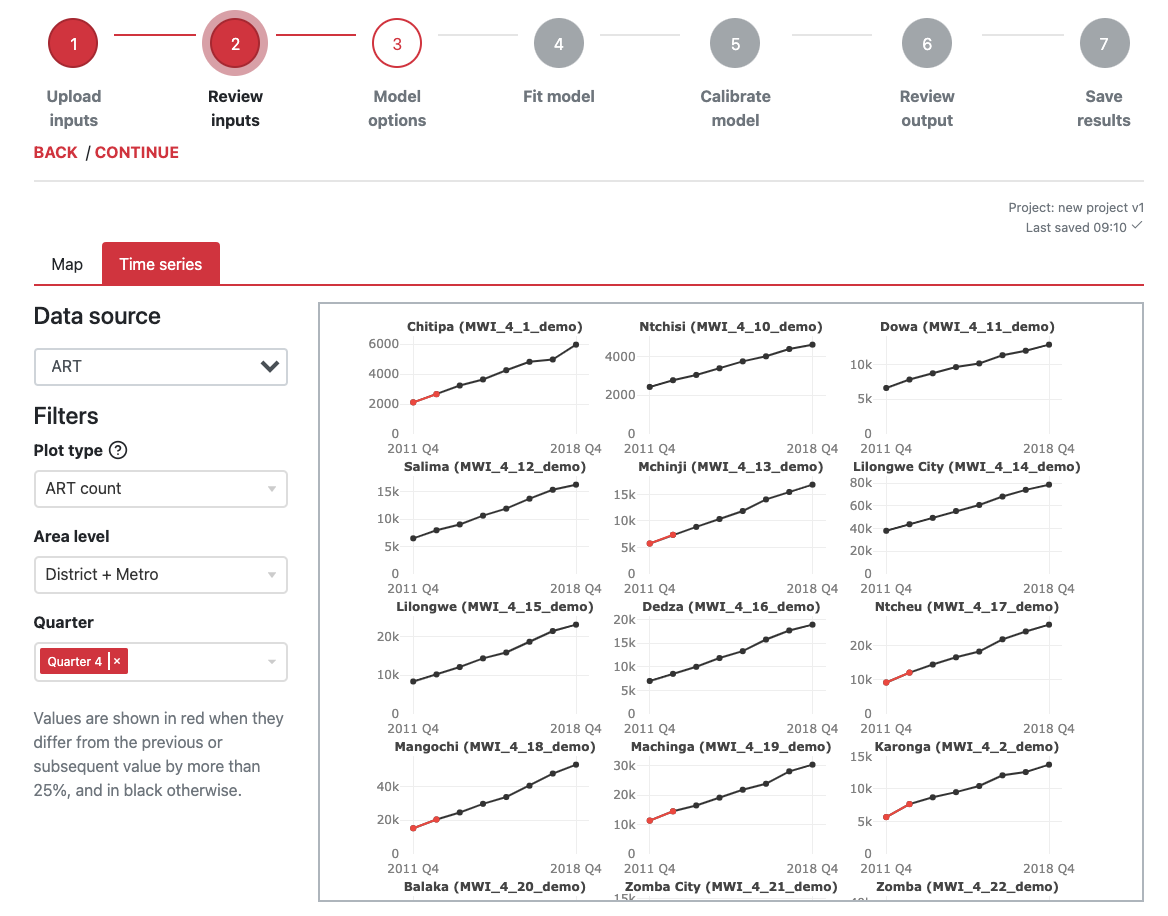 3. Review data:Time series
Time series view of programme data (ART +ANC) with similar functionality to ShinyRob
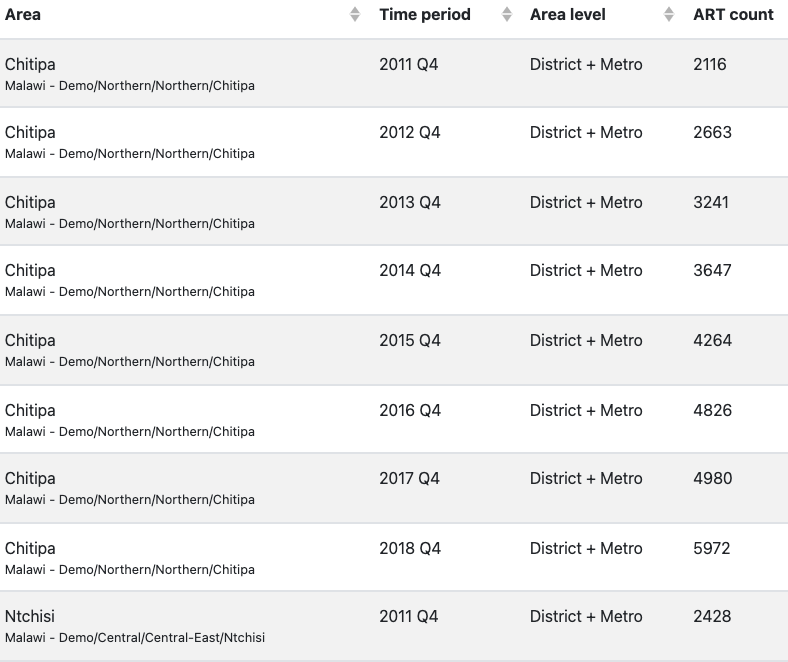 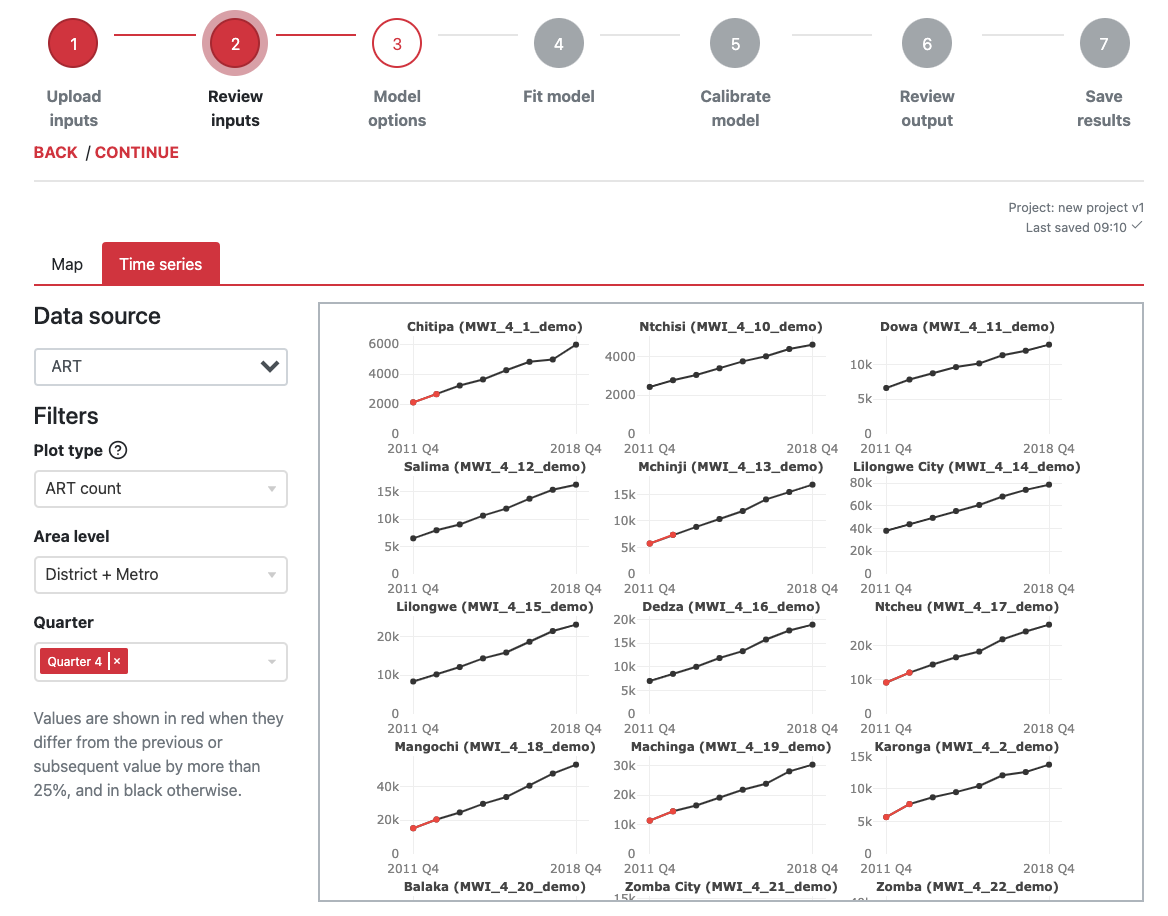 3. Review data:Time series
Hover cursor for a full description of plots available:
ART + ANC input indicators
Age/sex ratios
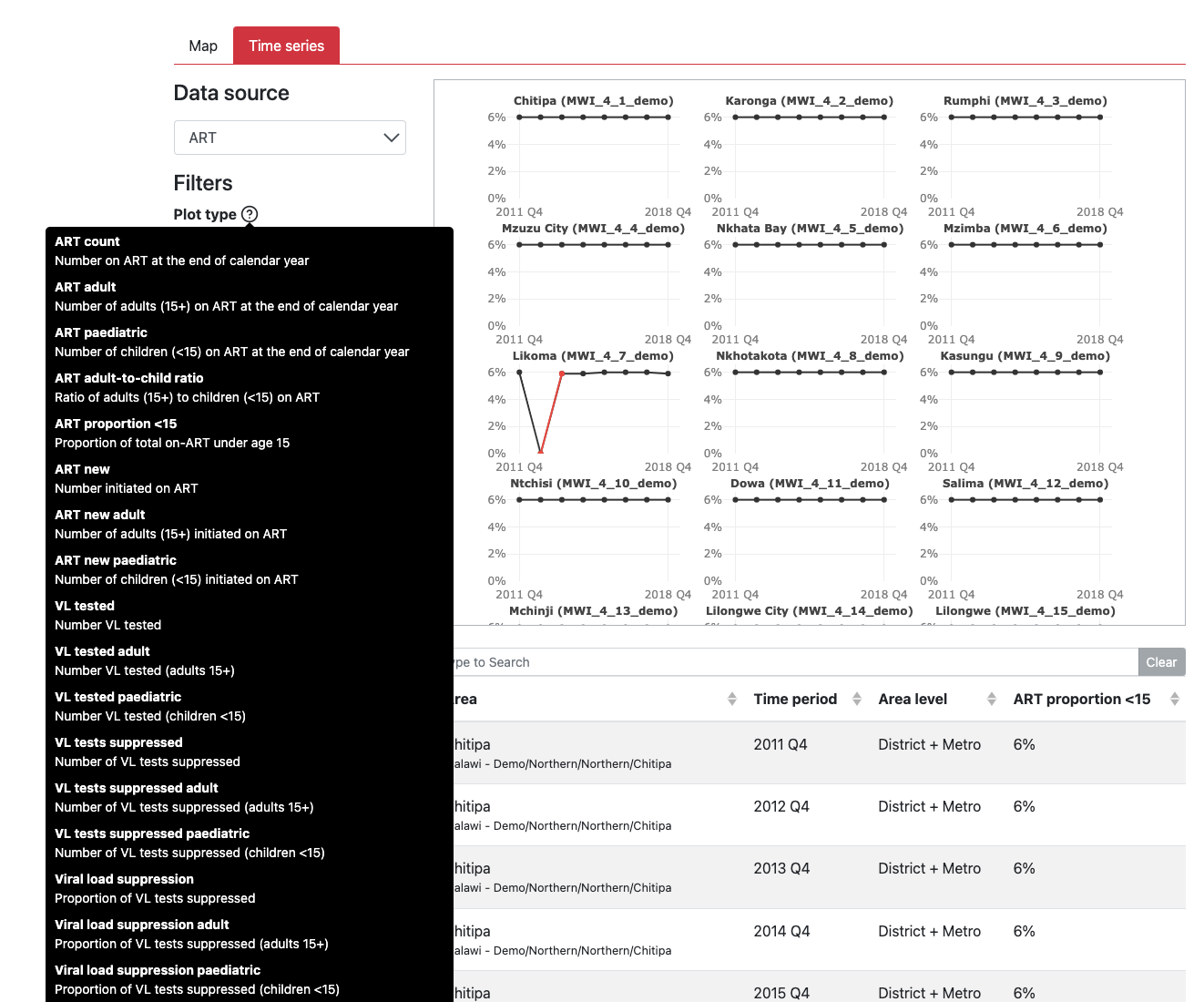 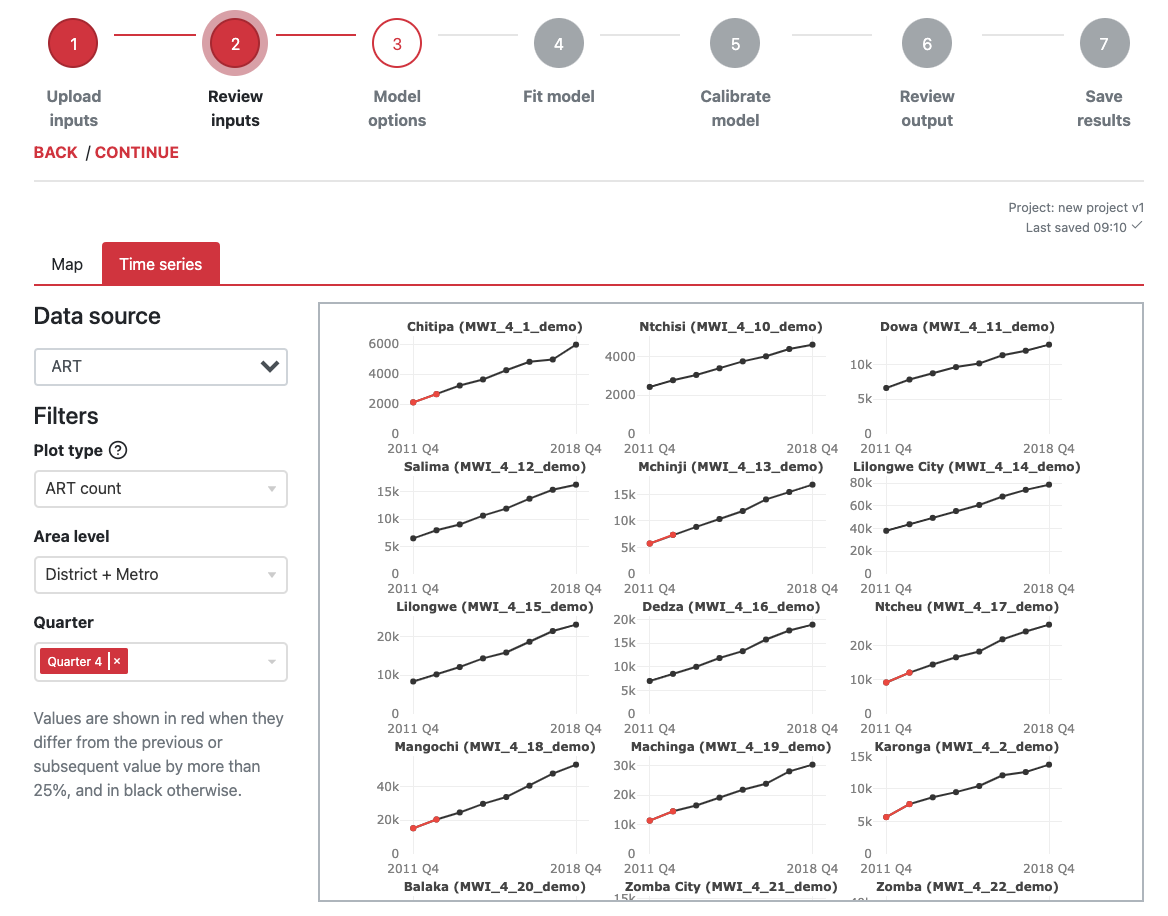 3. Review data:Time series
Indicator of data quality issue:
Red values indicate large changes between timepoints
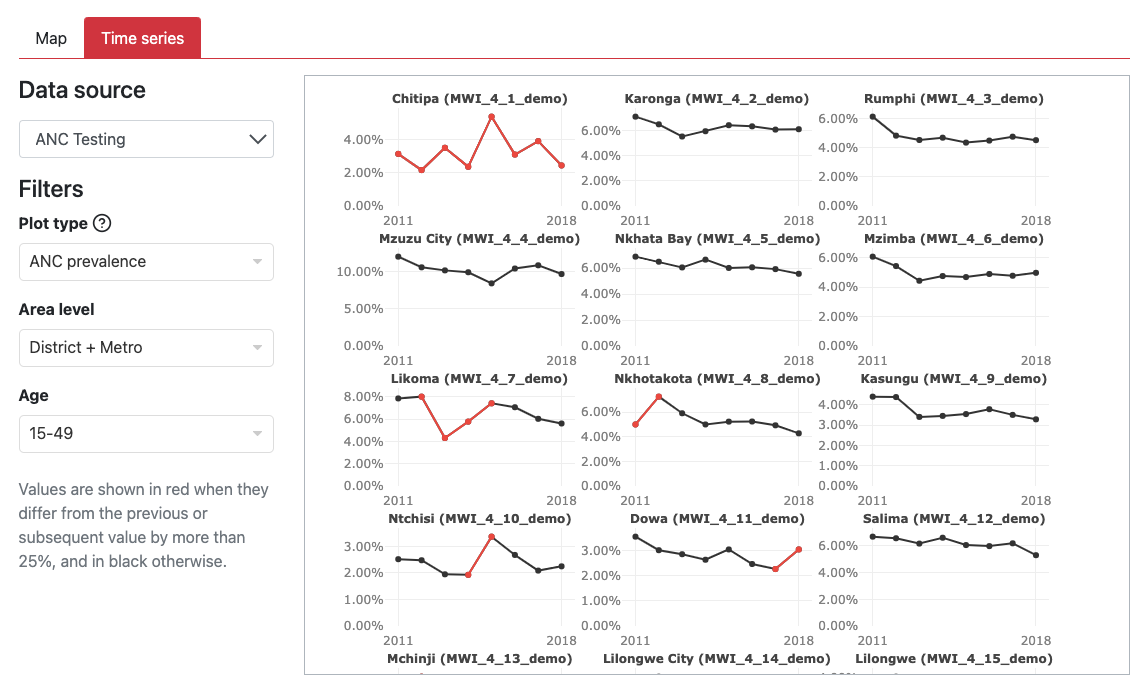 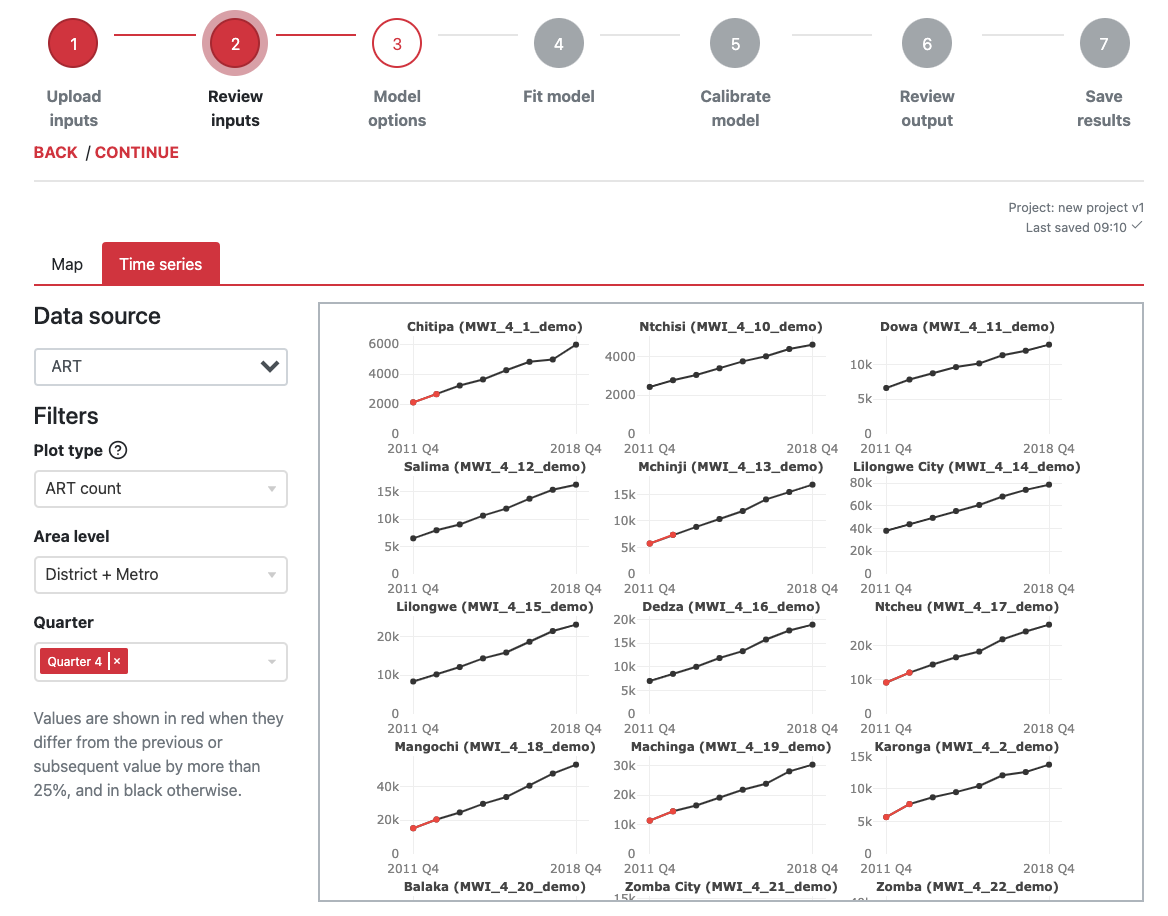 3. Review data:Time series
Indicator of data quality issue:
Ratios and proportions are expected to be relatively constant over time
Useful in identifying duplicated data
Ratio of peads:adults
Prop <15 on ART
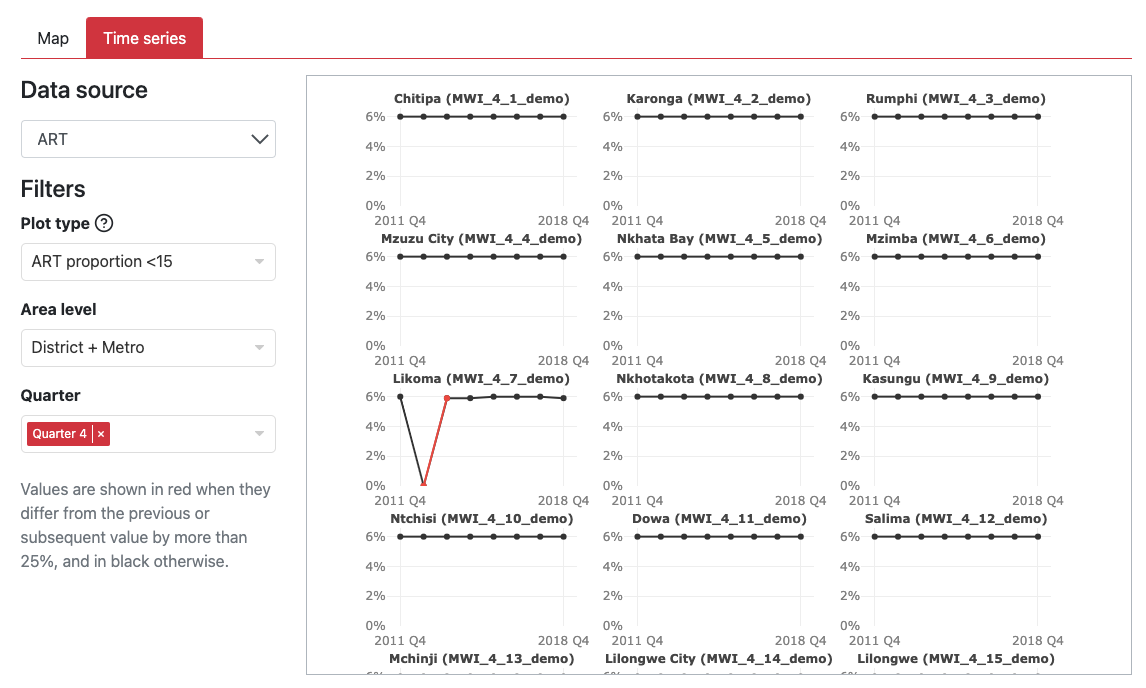 Team member updates
Ensure ADR teams members have access 
Ensure you can log into ADR and Naomi 
Review list of all team members and update if needed 

Update your ART and ANC subnational data and load to your Country 2023 folder



Confirm  your geographic hierarchy 
Pull in new data from DHIS (or other system), (If needed ADR-DHIS can be  automated to make this easier) 
Ensure loaded in the correct format (no validation issues) 

Open Naomi and review trends in your ANC and ART subnational data
Where needed flag potential issues for correction 
Make changes and re-upload to ADR and review in Naomi 
Teamwork and recap of key steps
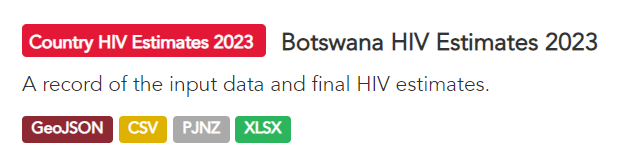 Thank you.

Questions?
End